ACRNational Women’s HealthPast, present, and future……(the edited highlights)
Jason Waugh
Service Clinical Director: Regional Maternity Services
Associate Professor: University of Auckland
The Annual Clinical Report.
What to talk about ?
Why me ?

Where shall I start :
Why is NWH unique ?
Who do we benchmark ourselves against ?
What is MOST important to us going forward ?
What can we expect in the next ACR ?
Acknowledgements
The ACR is a phenomenal resource !!

Congratulations to all who contributed but especially :
Marjet Pot
Lynn Sadler
Nancy Li
Emily Clark
What shall we compare ourselves to ?
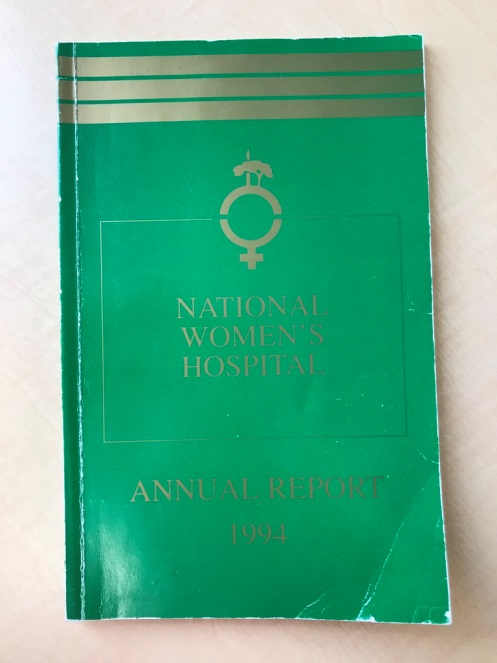 Locally – changes over time
2006-2018
Previous data is in a different format
Nationally – NZ data MoH
NZ maternity indicators are from 2017 but still relevant
Internationally – UK; Australia; US…………
RCOG data from 2014-2015 – uses similar metrics
The Unique LMC mix
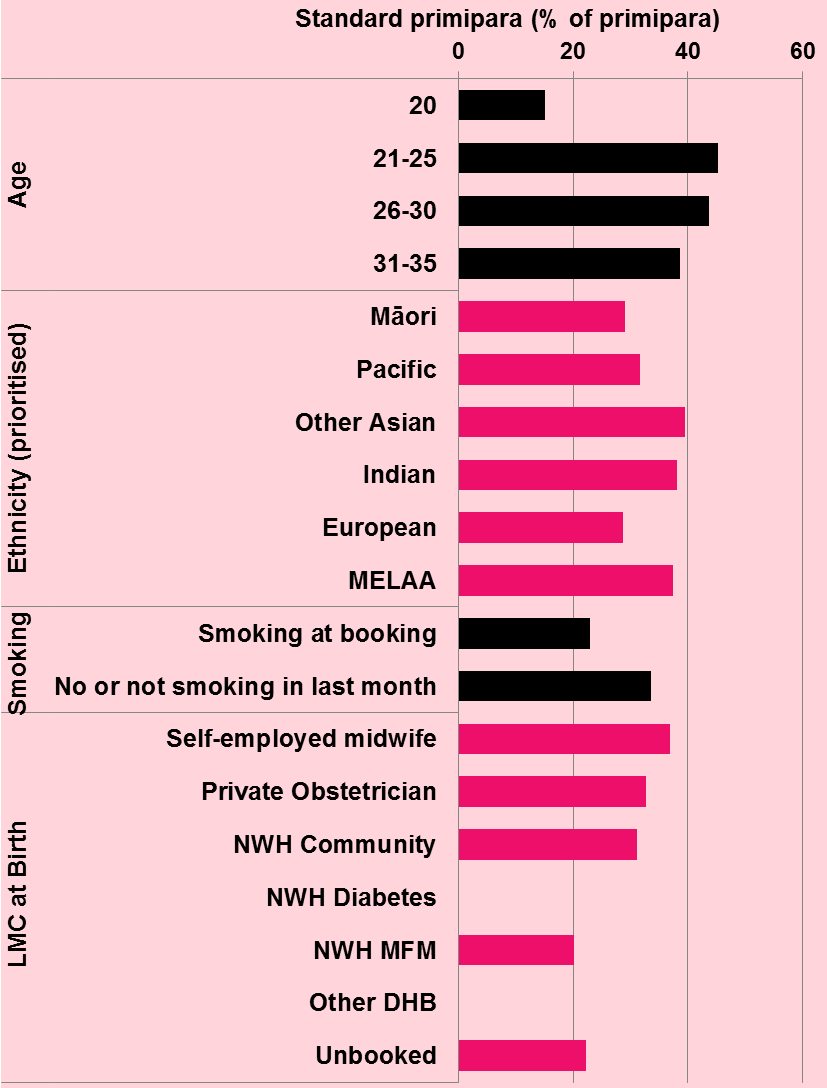 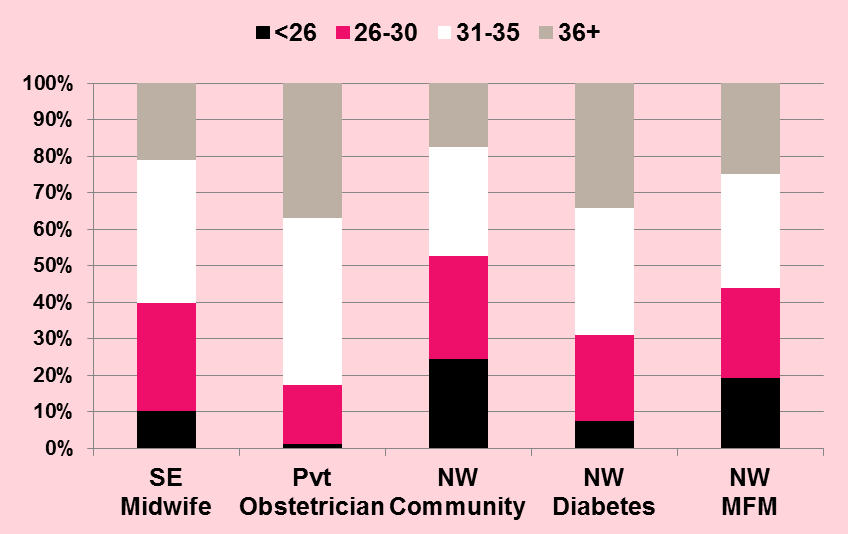 43% MW LMC
30% Private Obstetrician
20% NWH Comm Teams
7% NWH MFM
1994 – a different time.
9000 births

3000 public
2500 GP
    IDMW
  Private Obs’
1000  High Risk
Not aged well !!
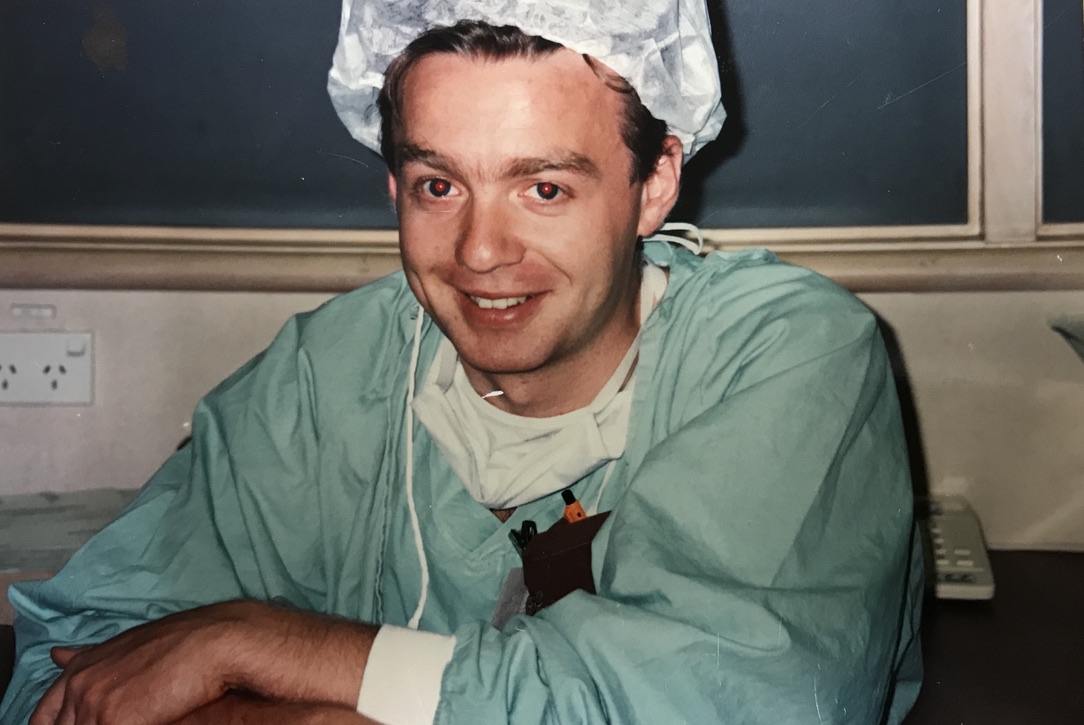 What do we do ?
The women we care for.
The Service
The end results
The women we care for.
Twins 114 pairs
Older, more diverse, skewed, biggerwealthy as well as poor, complex.
Ethnicity
Maternal Age
Parity
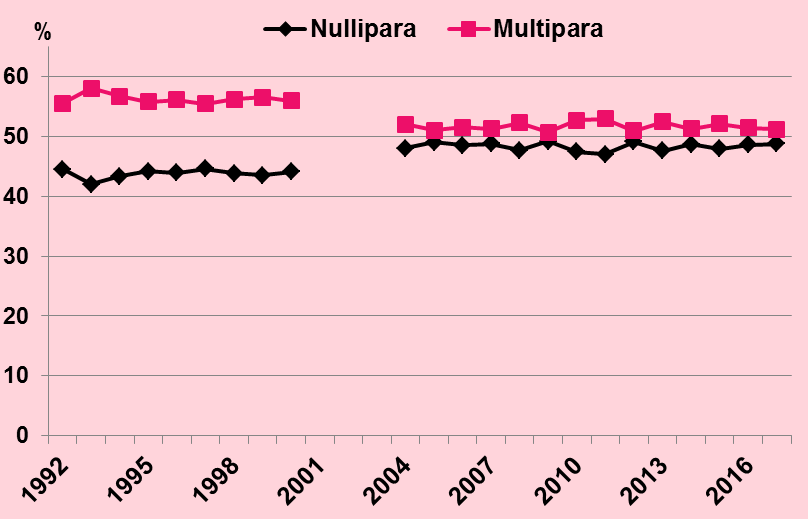 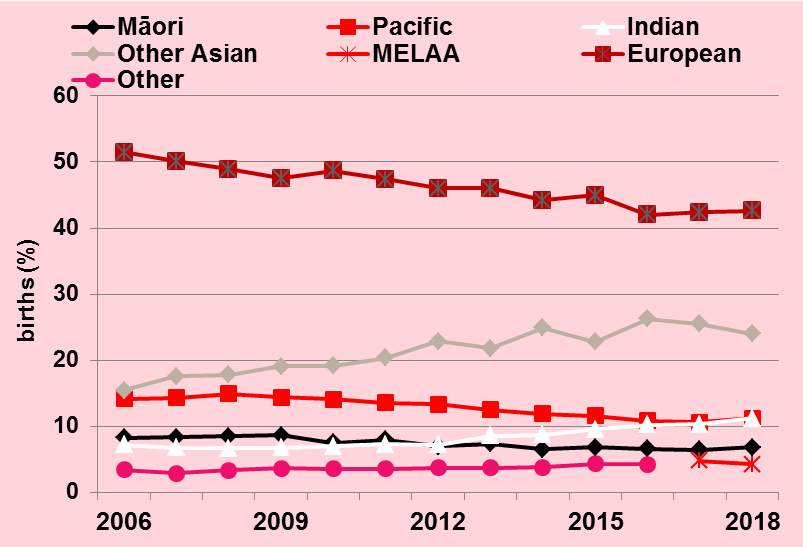 Ethnicity / age
Ethnicity / smoking
Ethnicity / BMI>35
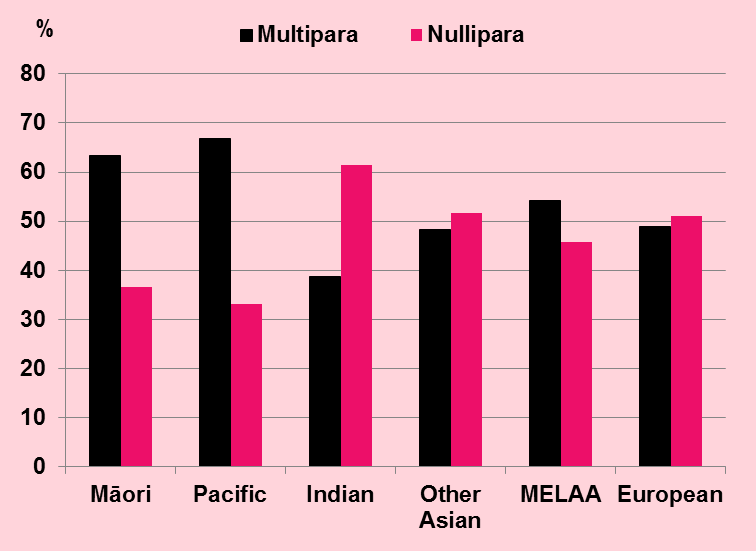 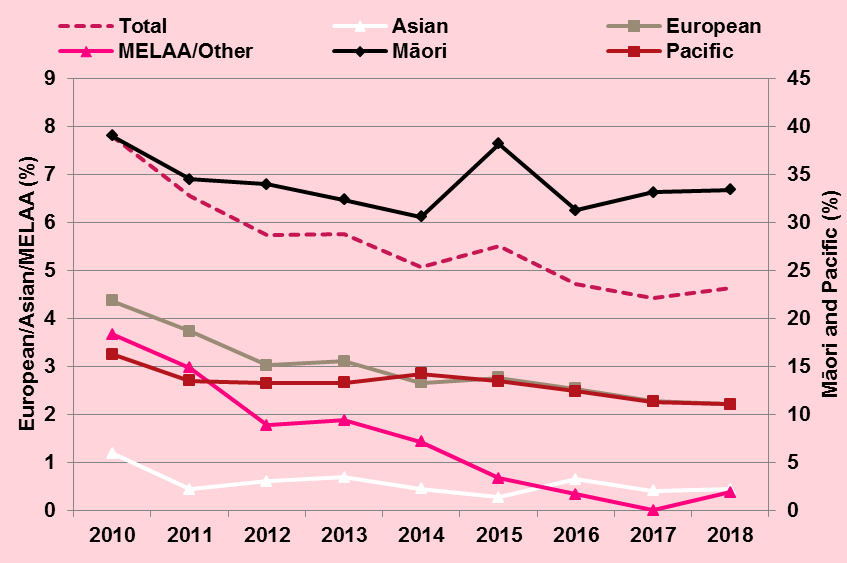 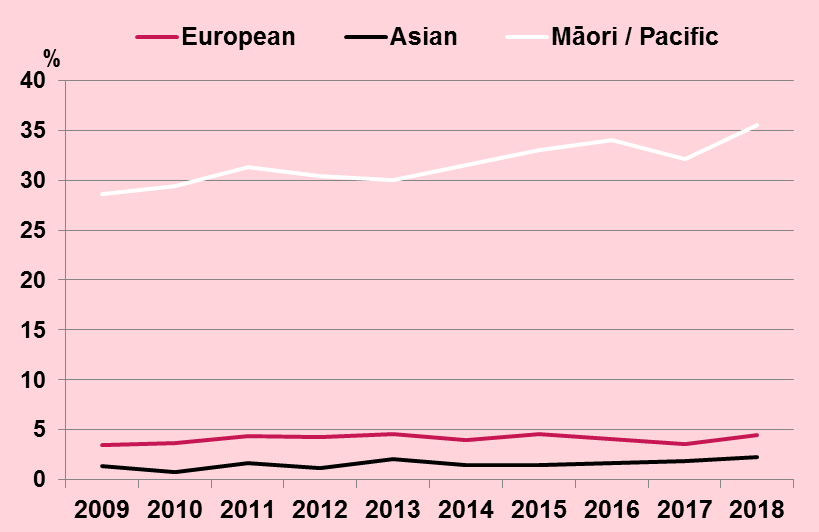 Why is NWH unique.
NZ’s leading Tertiary/Quaternary provider of obstetric services (55%/100% of NZ’s population)
Unique demographic casemix which is very different to other NZ units
We are popular (34% from outside ADHB catchment)
 LMC -
Deprivation4/5
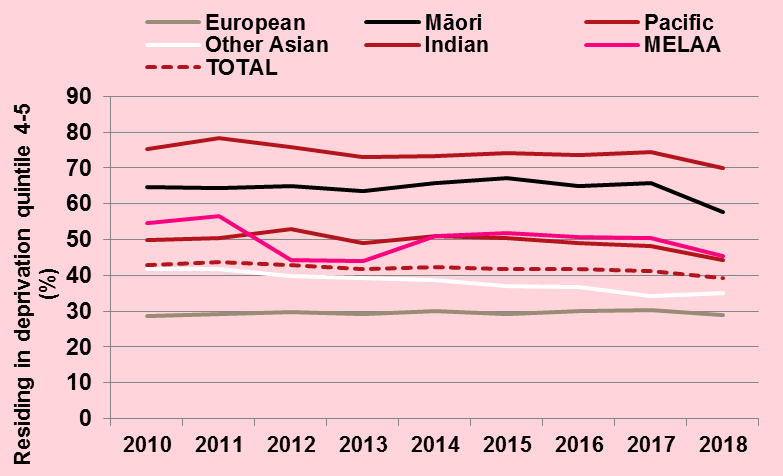 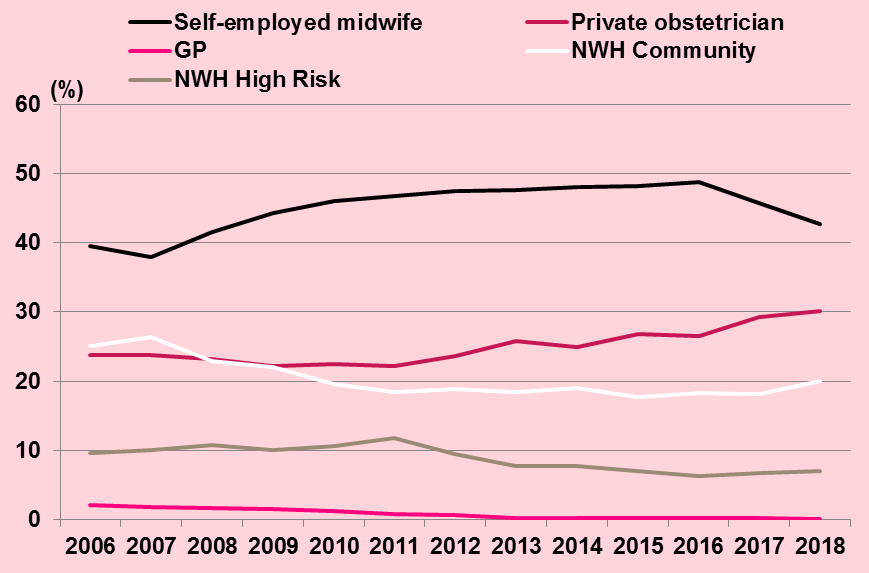 The end result
Maternal M and M
In 2018 there was one maternal death among women who birthed at ACH.
Hysterectomy
ICU admission ventilation
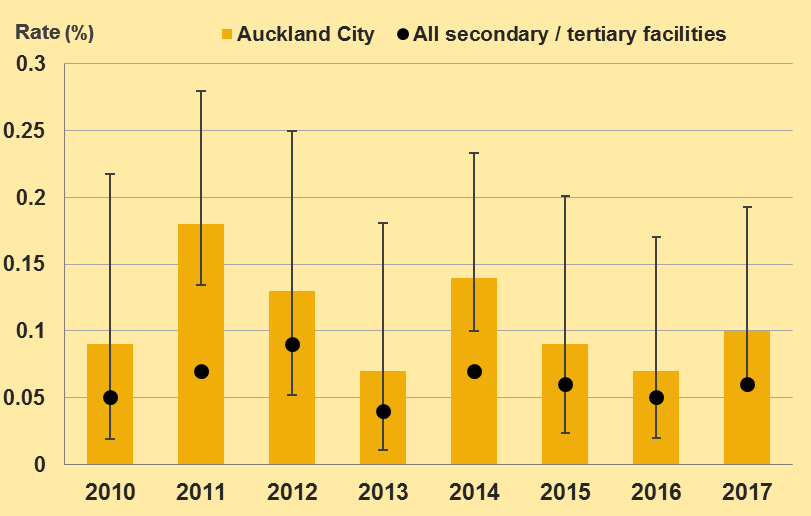 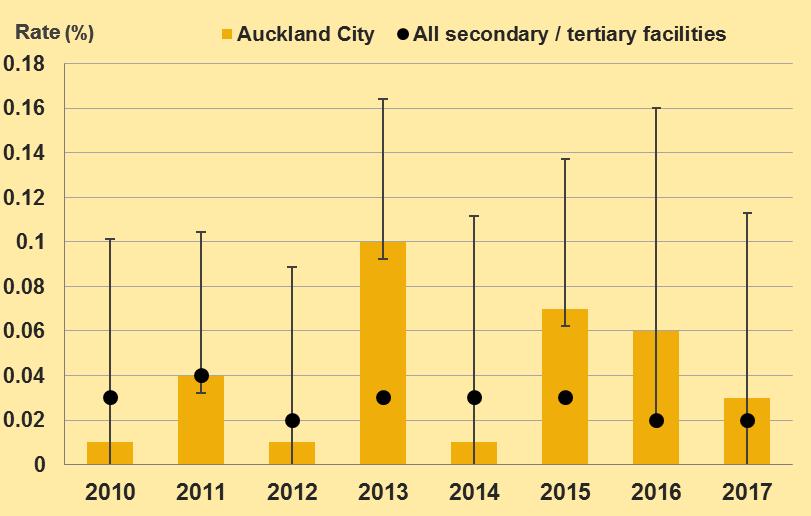 ICU
In 2017 and 2018, there were more admissions to DCCM/CVICU
72 admissions to DCCM
19 to CVICU
11 women were antenatal
72 women postnatal.
One woman had both antenatal and postnatal admissions to intensive care.
Four pregnant women were admitted to DCCM at ACH who did not birth at NWH/ACH.
ICU admissions
Maternity admissions to intensive care EWS 2015/16
Perinatal mortality rate, perinatal related mortality rate, fetal death rate and neonatal mortality rate NWH 1991-2018 (all rates expressed as deaths/1000 births)
In 2018, (38) 46% of all perinatal related deaths that occurred
at NWH were to women who did not reside in the ADHB area.
In 2018 there were no stillbirths at 41+0 or greater gestation.
Survival of babies admitted to NICU
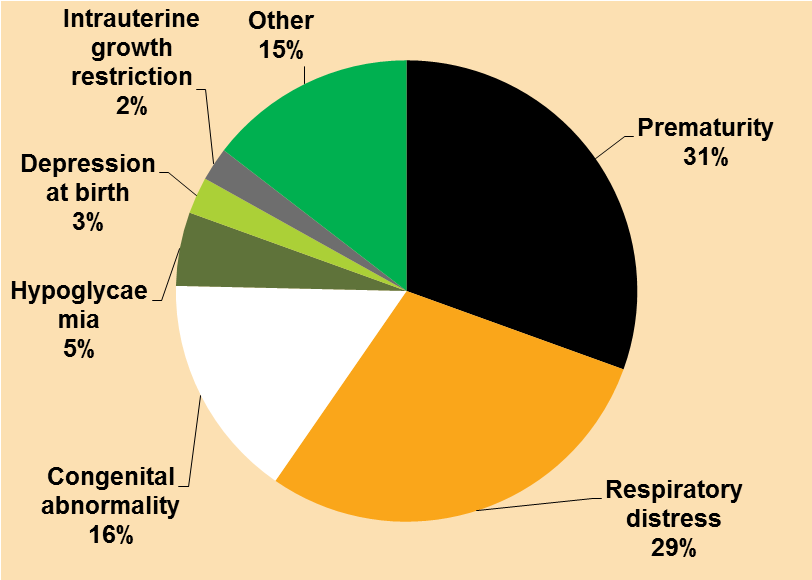 Outcomes for babies
The hypoxic ischaemic encephalopathy rate per 1000 term births at NWH for 2006-2018 was 0.73 (95%CI 0.56-0.94).

This rate is significantly lower than the national rate (1.21/1000 term births 2010-2016 (PMMRC 2018)).

The rate of severe IVH was very low in 2018. Only one baby (23 weeks gestation), was diagnosed with a grade IV /III IVH.

 In 2018, 91% of NWH babies admitted to NICU at <32 weeks gestation received some antenatal corticosteroids
Term Neonatal morbidity
Patterns of Maternity care
in NHS trusts 13/14  RCOG 2016
% Resp distress 37+ weeks
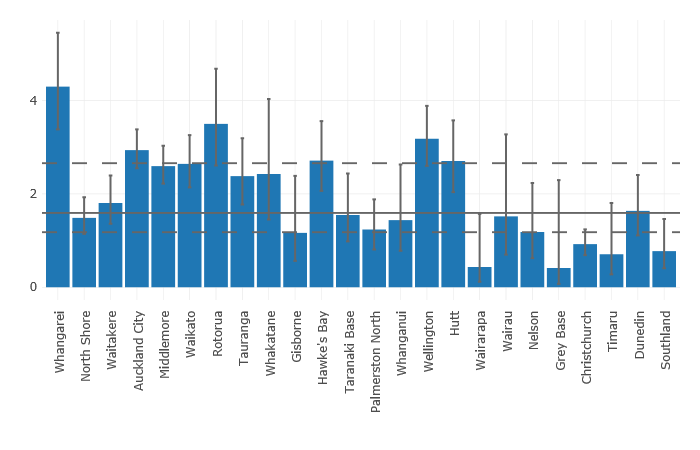 MOH Maternity Clinical Indicators 2017
The Service.
Booking
Antenatal care
Labour
Mode of Birth
PN Care
NZ National data
The Service.
Booking
Antenatal care
Labour
Mode of Birth
PN Care
Registration with an LMC in the first trimester of pregnancy
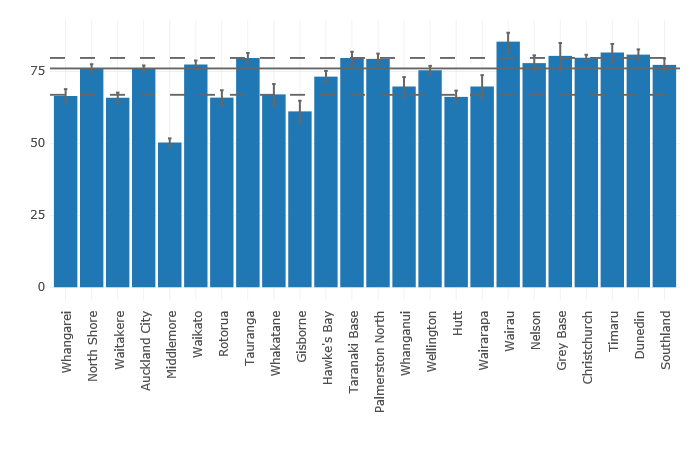 MOH Maternity Clinical Indicators 2017
Maternal tobacco use in postnatal period
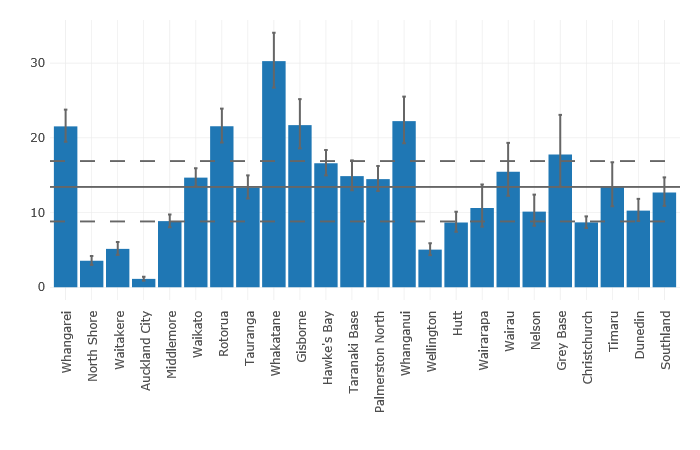 MOH Maternity Clinical Indicators 2017
The Service.
Booking
Antenatal care
Labour
Mode of Birth
PN Care
Preterm birth rates
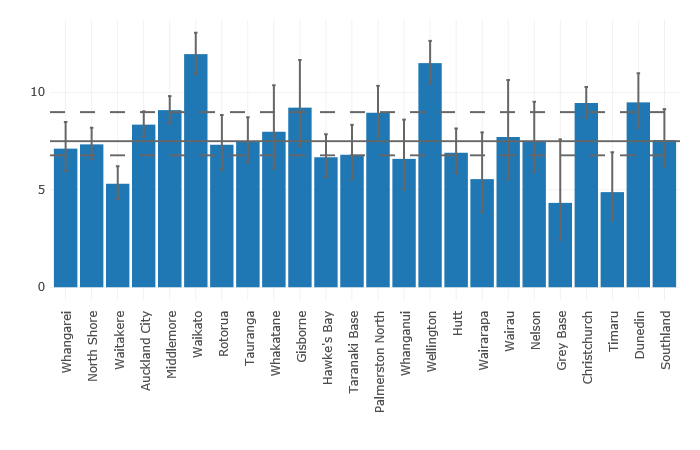 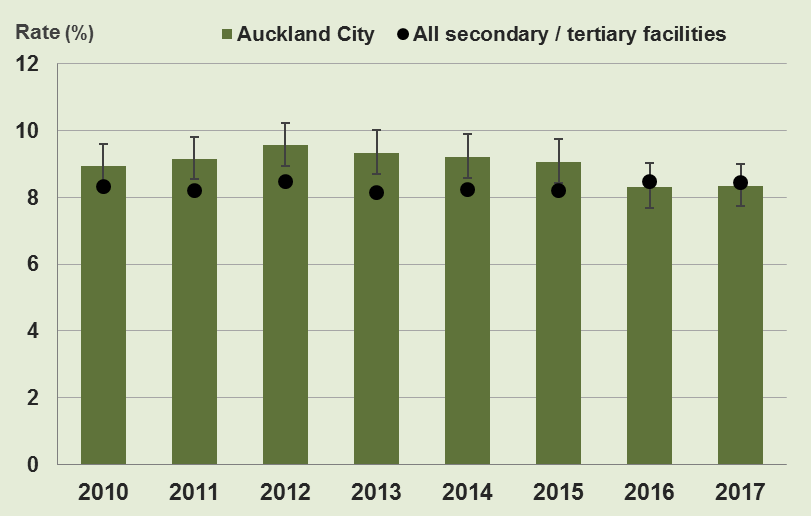 MOH Maternity Clinical Indicators 2017
MOH Maternity Clinical Indicators 2017
Contributors to PTB
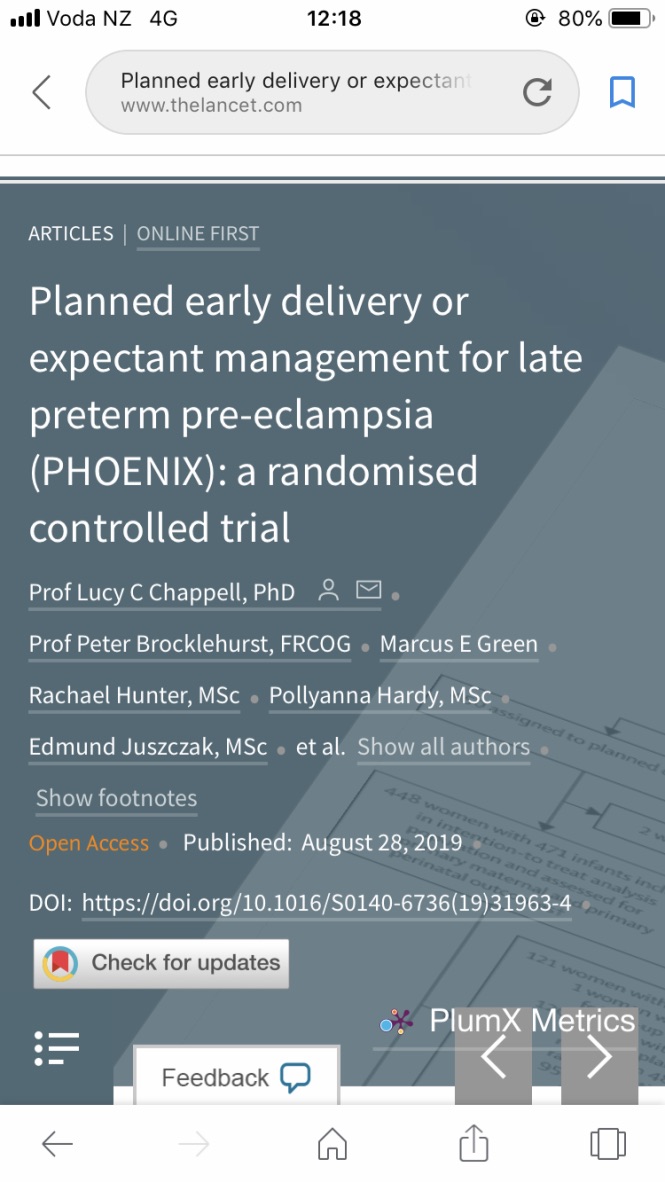 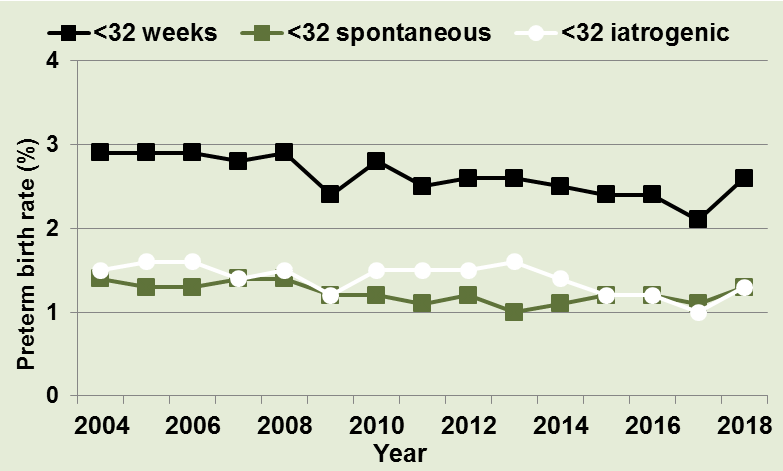 Diabetes services
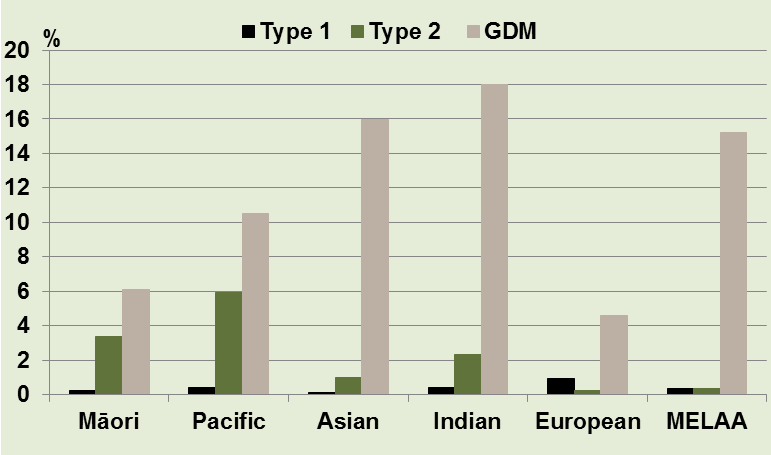 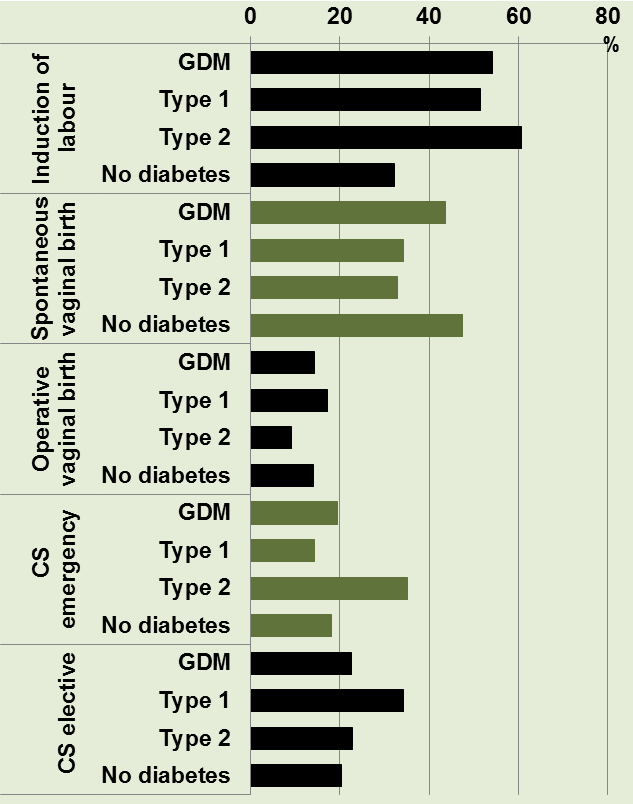 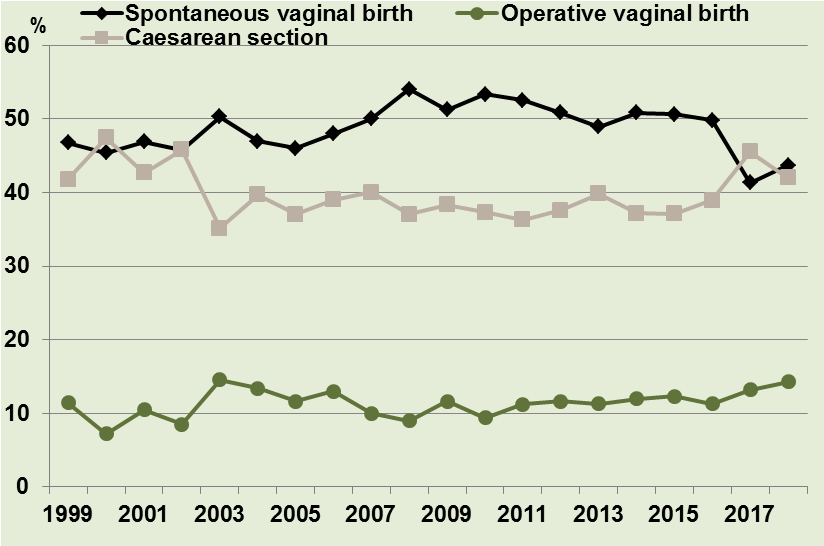 SGA
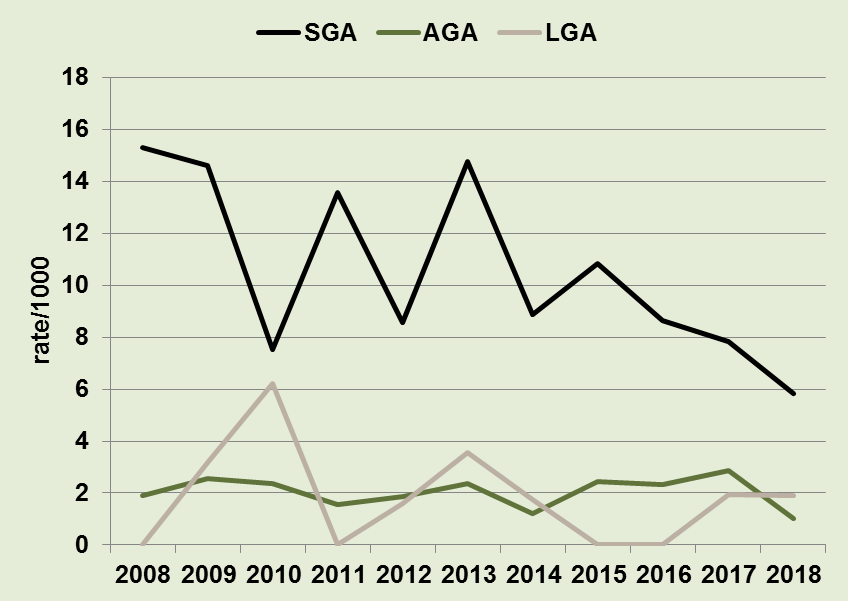 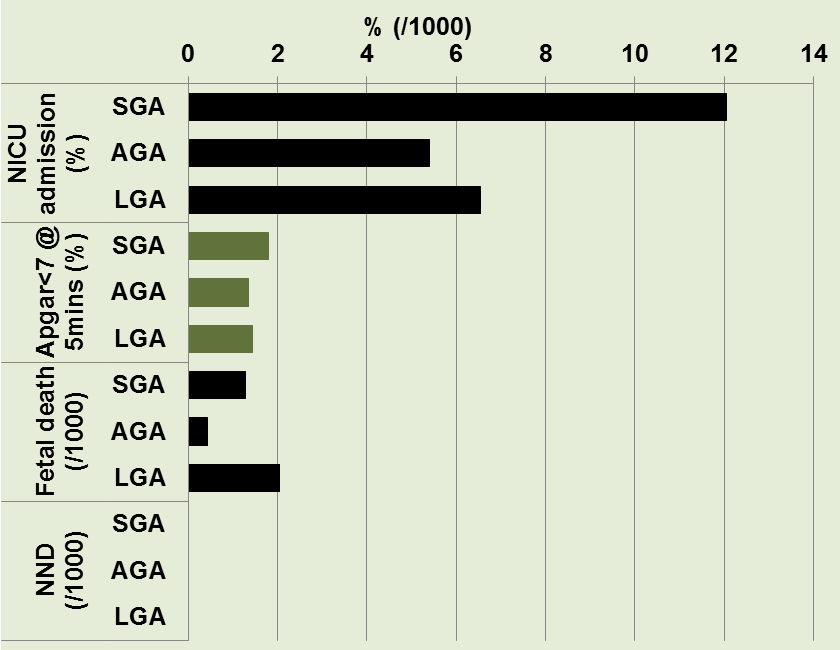 % SGA 40+ weeks
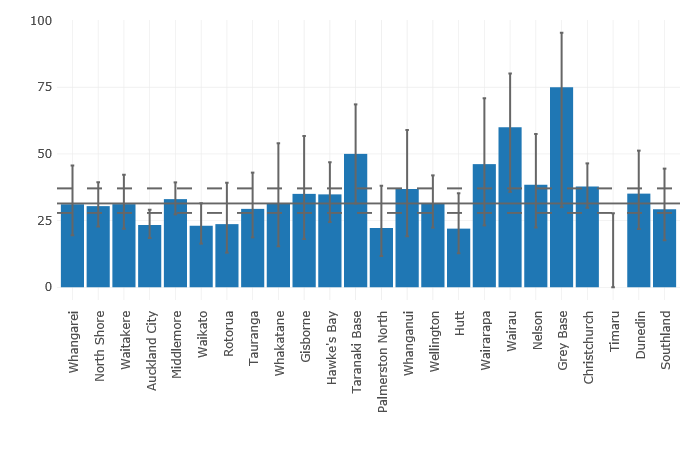 MOH Maternity Clinical Indicators 2017
Hypertensive disease
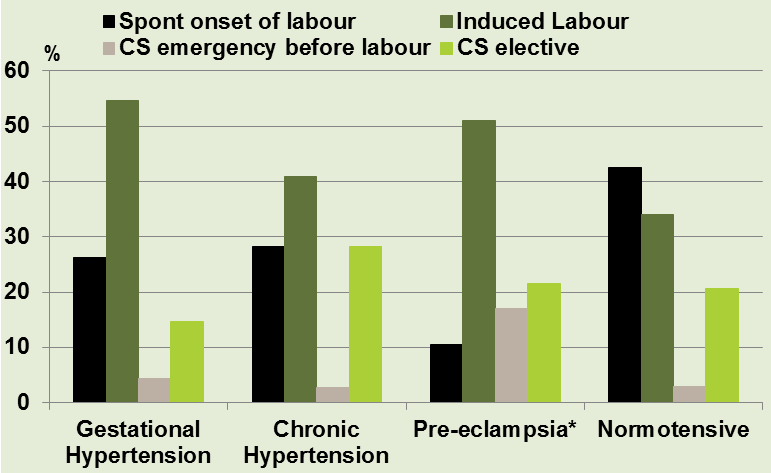 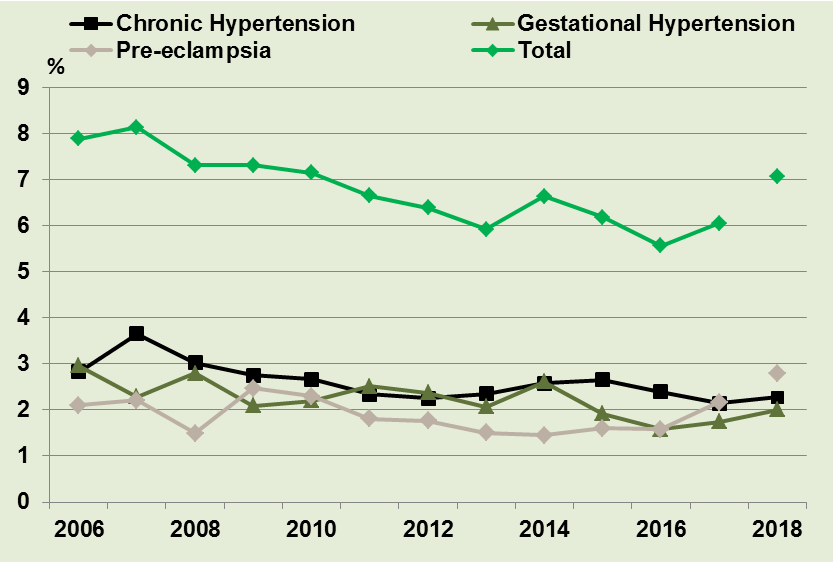 Drivers to IOL rates
10% hypertension
12% Diabetes
SGA detection rates
Reduced FM awareness is very topical
Demographics (Age, IVF, BMI, ….)

ALL PUSH IOL RATES UP
The Service.
Booking
Antenatal care
Labour
Mode of Birth
PN Care
Mode of onset of Birth
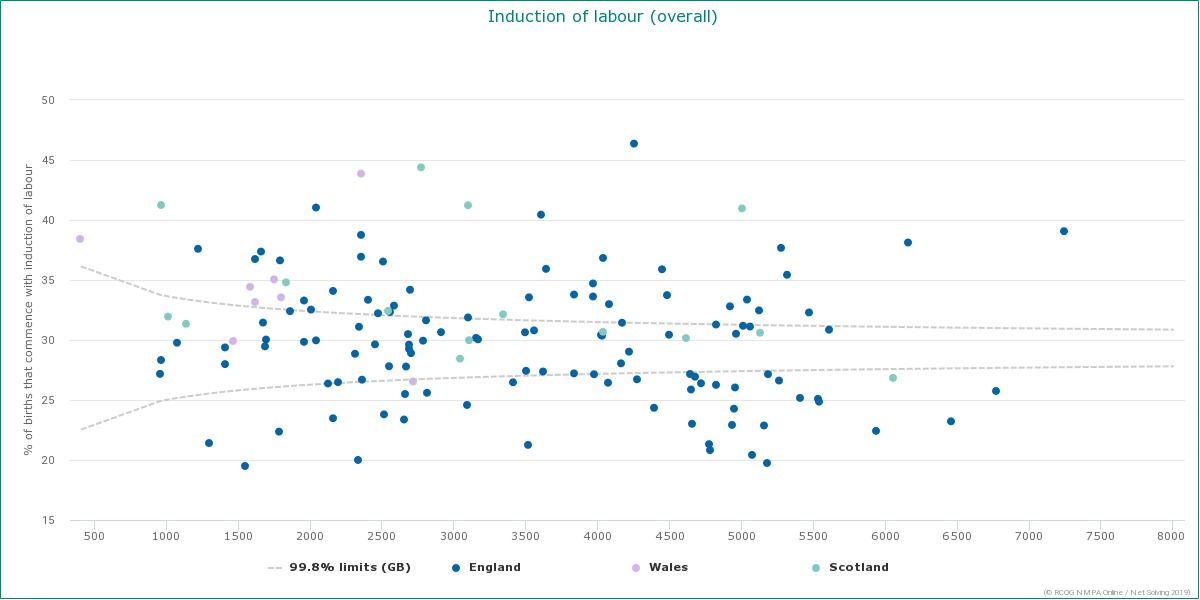 Patterns of Maternity care
in NHS trusts 13/14  RCOG 2016
IOL (Primips)
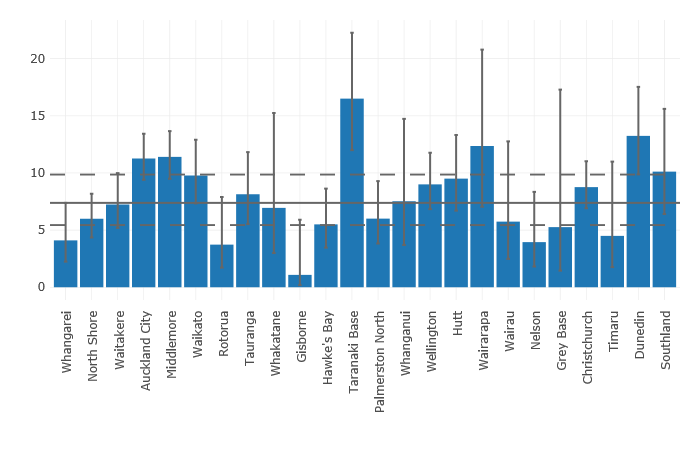 MOH Maternity Clinical Indicators 2017
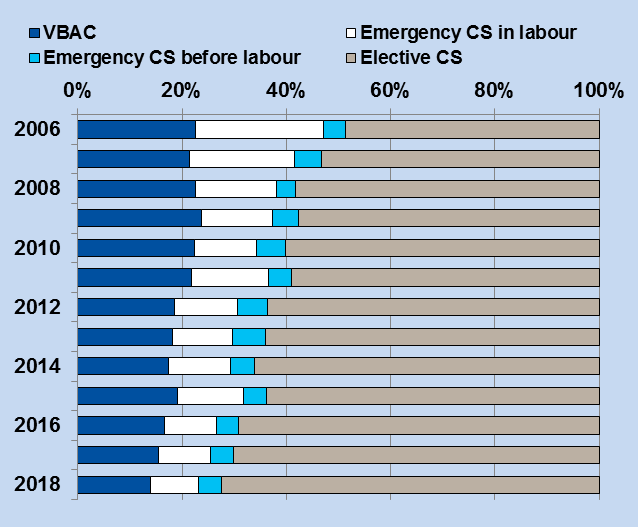 VBAC attempts
Patterns of Maternity care
in NHS trusts 13/14  RCOG 2016
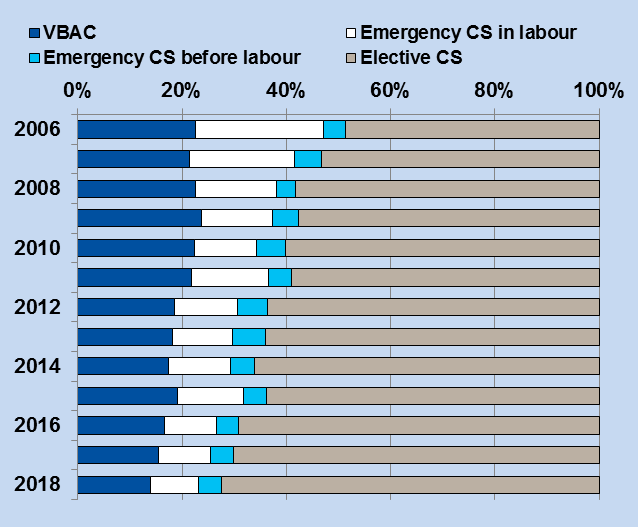 VBAC success15.9% - overall (from 699 women)
Patterns of Maternity care
in NHS trusts 13/14  RCOG 2016
The System.
Booking
Antenatal care
Labour
Mode of Birth
PN Care
SVD amongst standard primips
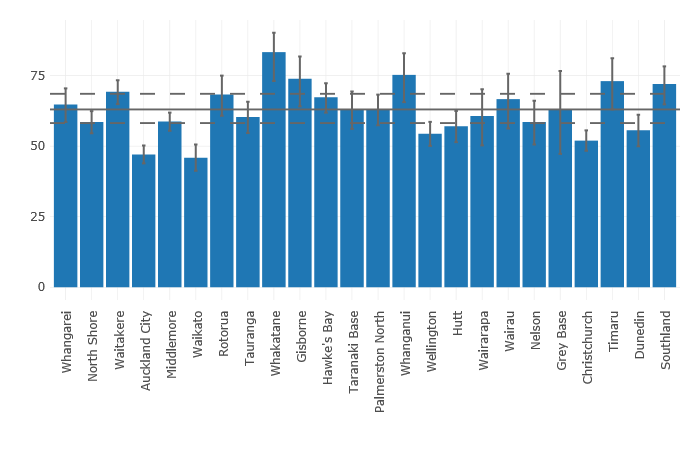 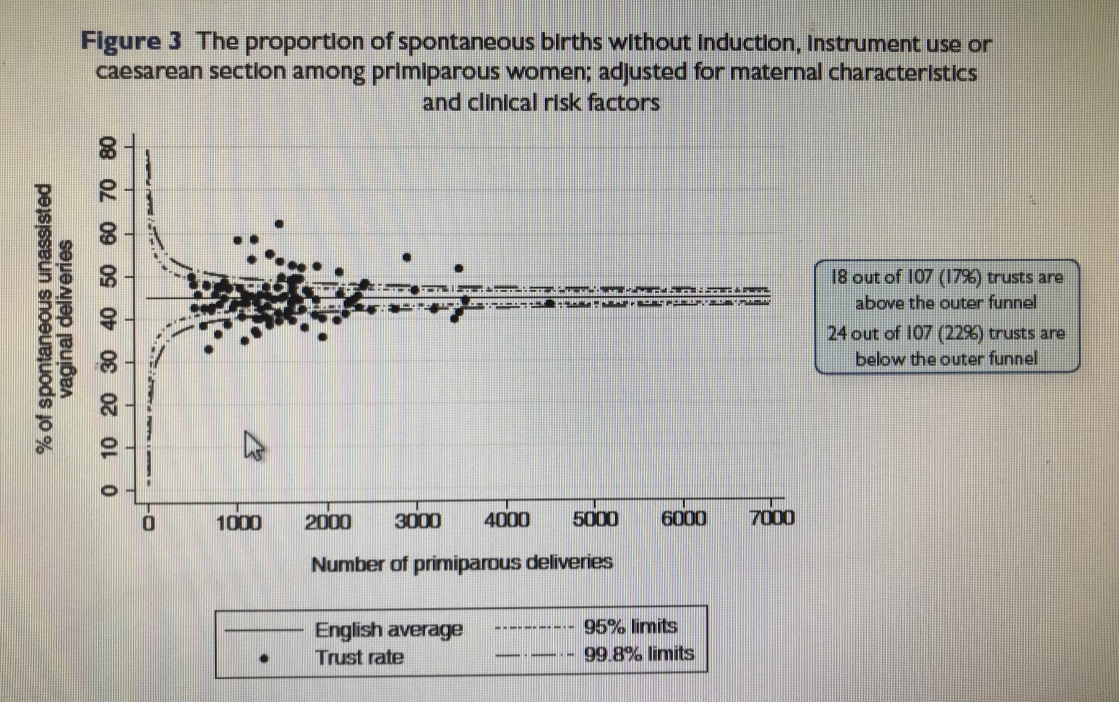 MOH Maternity Clinical Indicators 2017
Patterns of Maternity care in NHS trusts 13/14  RCOG 2016
Caesarean birth
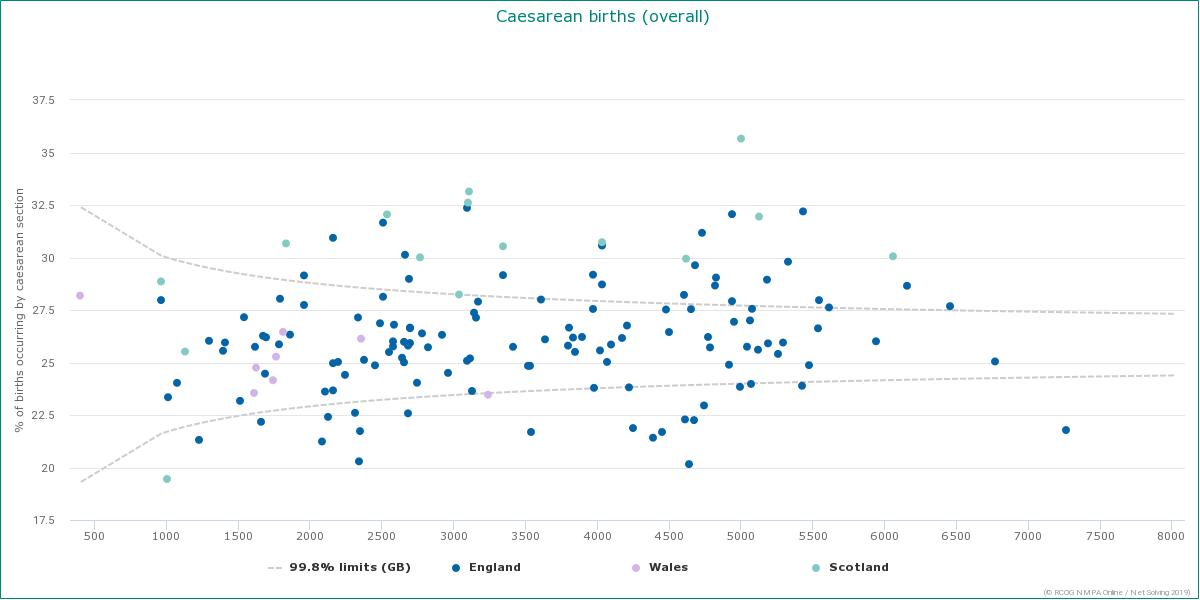 Patterns of Maternity care
in NHS trusts 13/14  RCOG 2016
Caesarean section (Primips)
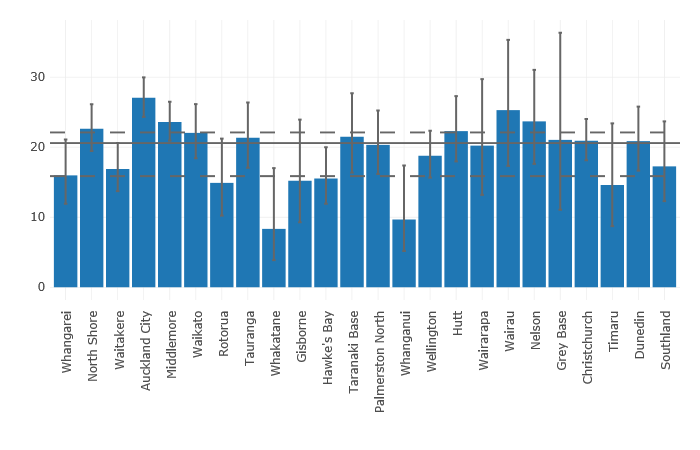 MOH Maternity Clinical Indicators 2017
Instrumental
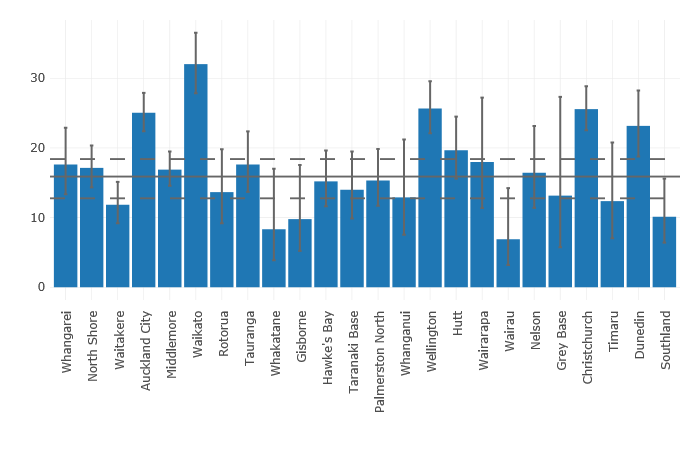 MOH Maternity Clinical Indicators 2017
Intact perineum
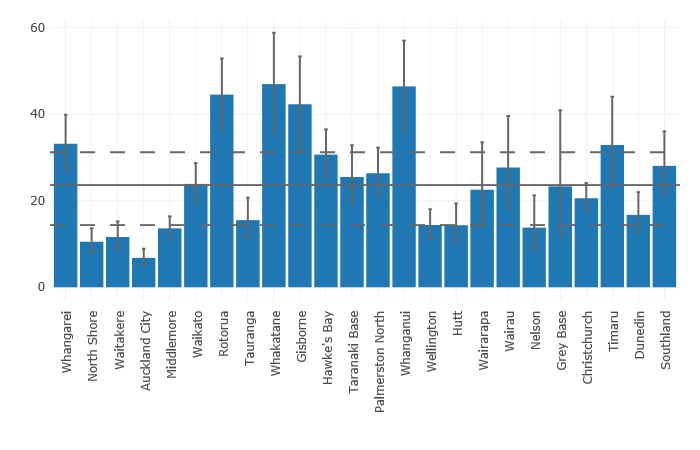 MOH Maternity Clinical Indicators 2017
Episiotomy
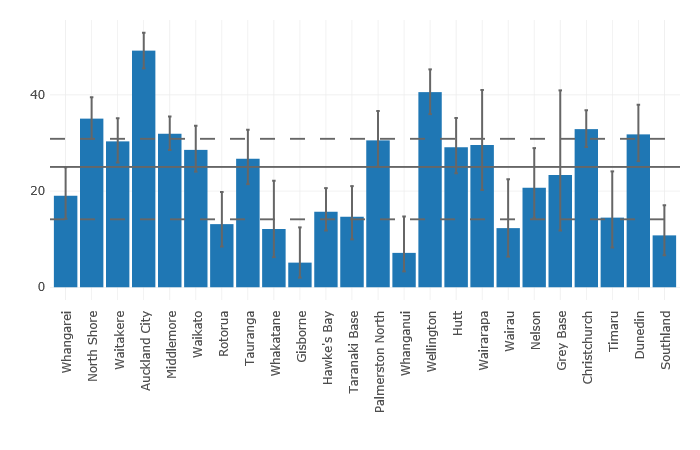 MOH Maternity Clinical Indicators 2017
3rd 4th degree tear with Epis’
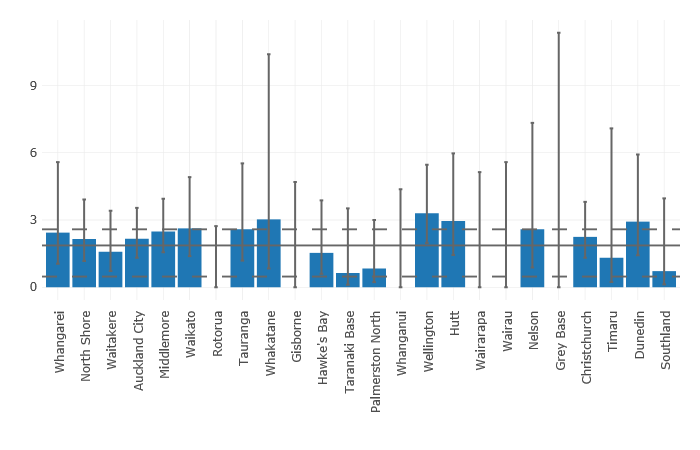 3rd 4th degree tear no Epis’
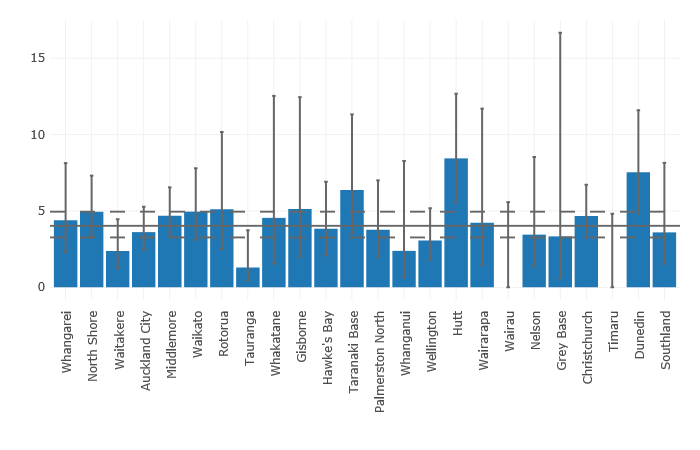 MOH Maternity Clinical Indicators 2017
3rd 4th degree tears
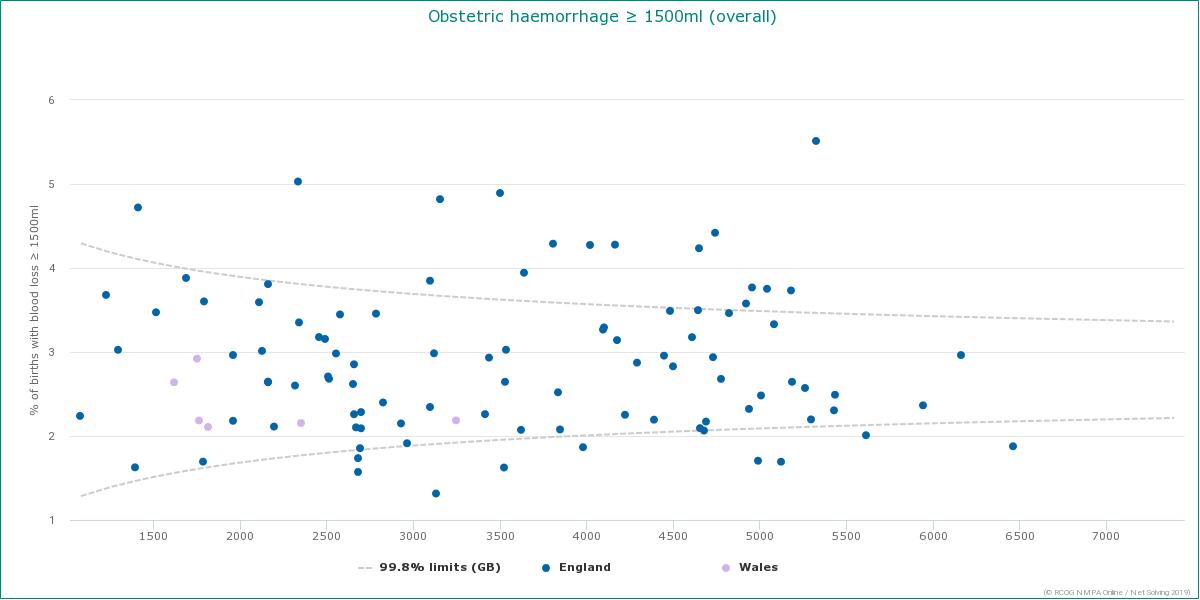 Patterns of Maternity care
in NHS trusts 13/14  RCOG 2016
The Service.
Booking
Antenatal care
Labour
Mode of Birth
PN Care
What’s happening in PN
Great breastfeeding figures
Great smoking figures

Complaints are rising in this area

Significant staffing pressures
What’s good……
Neonatal outcomes
Maternity outcomes – severe morbidity
Complaints
Governance

The quality chapter – 3
The service is responding to the challenges.
What’s still a challenge
The “intervention rate” :
IOL ??? - maybe
Elective CS
Primips
VBAC  
Emergency CS
Primips
Full dilatation CS
Perineal trauma ??? – maybe
Age of staff
The quality agenda (Ch 3)
Seems to be proven to work as areas of focus are the best areas in the report.

No real areas identified within the quality framework that might address some of the service outcomes / pressures in the ACR
Thank you
I am so glad to be back !!